Klima školní třídy
Někdy „to“ funguje a někdy ne…, proč?
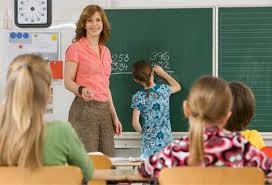 Klima školní třídy
sociálněpsychologické jevy, které se ve třídě odehrávají
aktéři utvářející klima třídy: všichni žáci třídy (včetně skupiny žáků a žáků z těchto skupin vyloučených), učitelé
školní klima tvoří: vnímání, hodnocení a reagování všech aktérů na to, co se ve třídě děje
Klima školní třídy versus atmosféra
Složky školního klimatu
vyučovací metody a edukační aktivity
komunikace ve třídě
hodnocení ve třídě
kázeňské vedení třídy
vztahy mezi žáky ve třídě
participace žáků
prostředí školy
Klima ovlivňuje
Typ školy
Specifika vyučovacích metod
Specifika tříd
Specifika žáků
Specifika učitelů
Příznivé a nepříznivé klima
klima z hlediska emocionálního: pohoda, důvěra, bezpečí, jistota, radost, 
	X smutek, strach, nervozita, zlost, napětí, agrese,…

klima z hlediska sociálního: otevřenost, vstřícnost, vzájemný respekt, úcta, ohleduplnost, tolerance, spolupráce X přemíra soutěživosti až řevnivost, žalování, nepřejícnost, zesměšňování, posmívání, ponižování,…

klima z hlediska pracovního: řád, respektování pravidel, soustředěnost, dotahování činností a úkolů do konce, pracovitost, činorodost, důslednost X chaos, roztěkanost, pasivita, nuda, lenost,…
Diskuse
Jak utvářet příznivé klima?
Jak utvářet příznivé klima?
komunikativní a kooperativní metody
vyučovací metody pracující s prožitky a zkušenostmi 
vytváření problémových situací, ve kterých žáci sami hledají a mají prostor pro rozvoj jak samostatného, tak kritického myšlení
 motivování žáků  – vhodným a zajímavým způsobem 
zprostředkovávat žákům cíle výuky, ukazovat jim smysl učení, učebních činností
propojovat učení s reálnými životními situacemi,  osobními prožitky
…
Klima malých sociálních skupin
Malá sociální skupina
Tým jako malá sociální skupin
Tým versus malá sociální skupina
zájmy
cíle
priorita
motivace
konkurence
Důvěra
Synergický efekt týmu
„nerovnice“ týmové práce
Vývoj týmu
Formování
Bouření
Stabilizace
Výkon
Uzavírání
Způsoby rozhodování v týmu
Autoritativní
Konzultativní
Participativní
Konsensuální
Týmové role
Belbinův test týmových rolí

https://www.dataplan.info/img_upload/2fee7fa2e72b4bdcd8f9ba761433e67a/belbinuv_test.doc